Муниципальное казённое дошкольное образовательное учреждение детский сад № 35 (МКДОУ д/с №35)
Дидактическая игра 
«Логические пары»

Воспитатель:
Клюшникова Е. В.
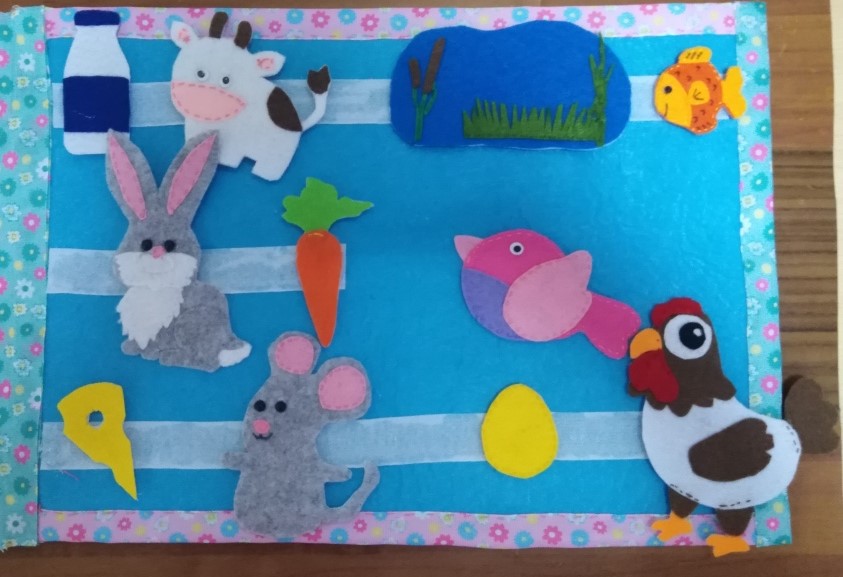 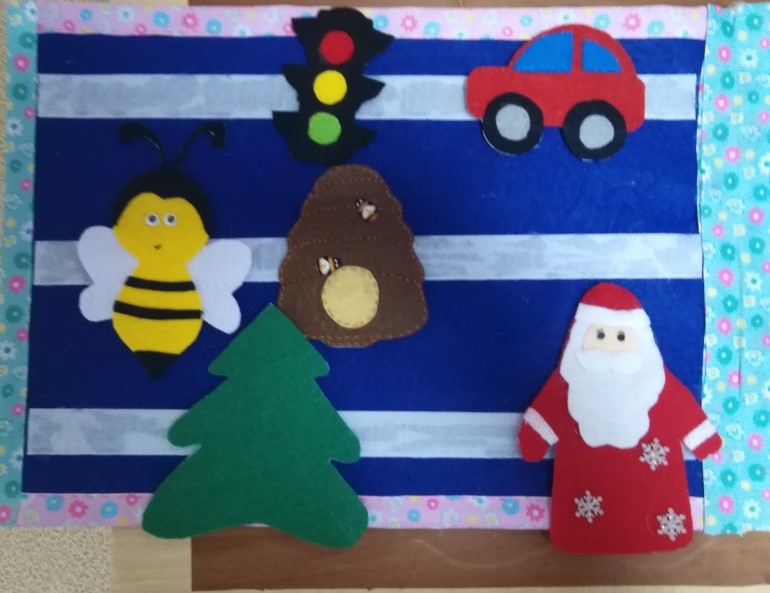